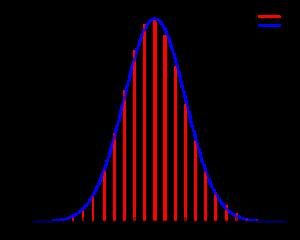 23D The Binomial Distribution
Ch. 15H continued
The Binomial Distribution
-applied to experiments with replacement ONLY(therefore…..independent events only)
-Note: For DEPENDENT events we use the “hypergeometric probability distribution” (Not part of SL course but included for your mathematical enjoyment)
2 Possible outcomes
SUCCESS = the event happens
FAILURE = the event does not happen
The Binomial Distribution
When the experiment is repeated a number (n) of independent trials, we call it a binomial experiment.
Probability for successes (p) is CONSTANT (independent events)
Probability for failure = 1-p  (complimentary)
Random variable X = number of successes in n trials
The Binomial Distribution
For n trials r SUCCESSES and n-r failures in an experiment





where r = 0,1,2,3, …………….,n
We call P(X = r) the binomial probability distribution function

NOTE:
NOTE: 



             Vs.
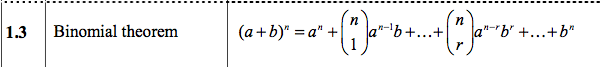 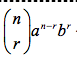 Why the switch in order?!?!
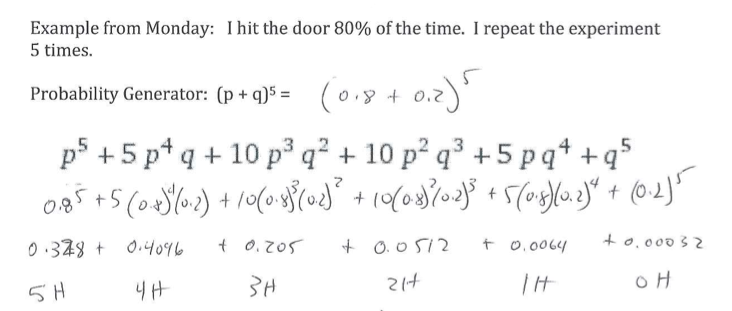 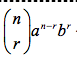 Note WE have to flip to 0,1,2,3,4,5
NOTE: 



             Vs.
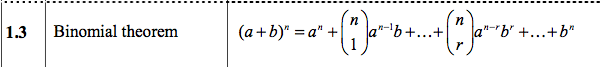 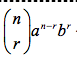 Why the switch in order?!?!
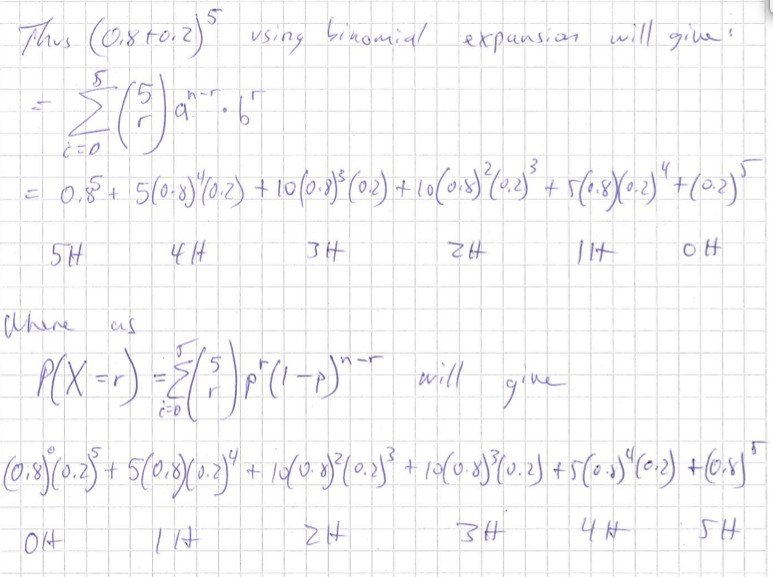 All this does is reverse the order of the expansion……thus for
Which makes more sense when graphing
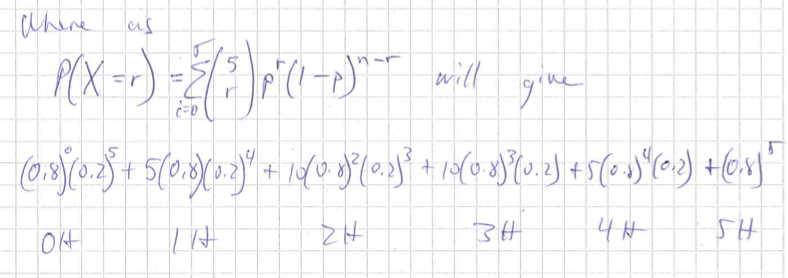 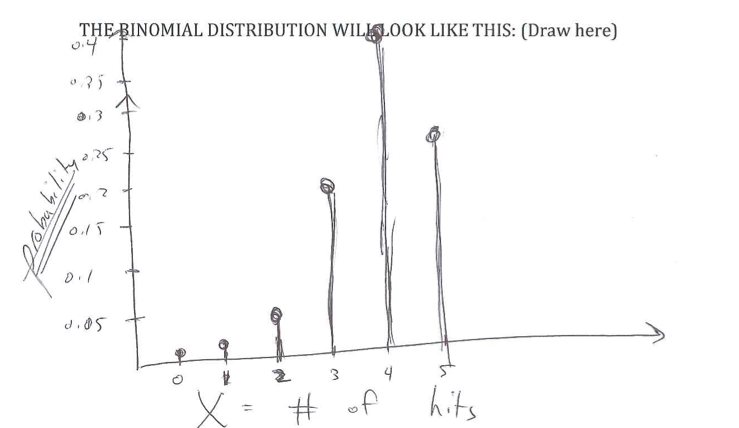 The Binomial Distribution
The expected outcome of the experiment is the population mean:
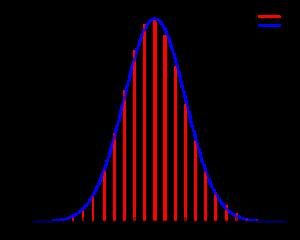 The Binomial Distribution
If X is the random variable for a binomial experiment with parameters n and p, the we write







Note:  The squiggly is read “is distributed as
X(the random variable) is distributed as a binomial with n trials and a probability of success = p.
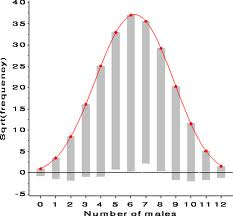 Normally Distributed
Skewed (+ or -)
Graphics Display Calculator

Binomial probability distribution function (binompdf) 
Use to find P(X=r)  (exactly)

Binomial cumulative distribution function
(binomcdf)
Use to find